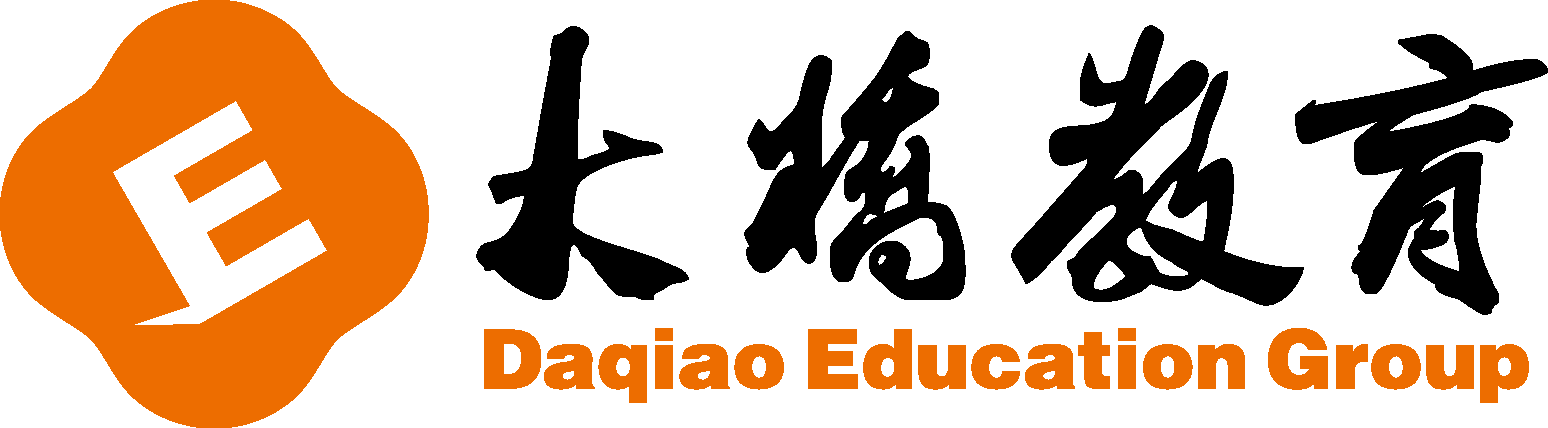 爱学习新概念L25-48课微信教学
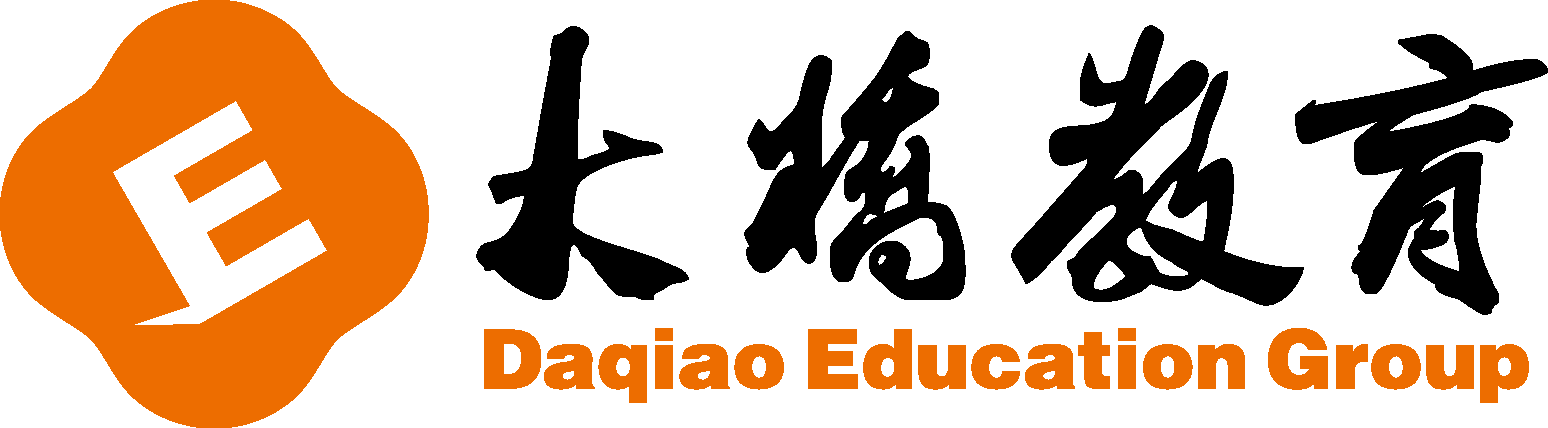 I.选择 
(   ) 1. Mr. Smith is going to _______ the bookcase blue.   
        A. paint			B. paints			C. painting 
(   ) 2. Be careful, Peter. _______ drop the vase!
        A. Not			B. No				C. Don’t
(   ) 3. What is your brother’s _______ colour?
        A. good		         B. like				C. favourite 
(   ) 4. Where _______ my glasses? I can’t find _______.
       A. is; it		         B. are; them	                   C. do; them 
(   ) 5. Do you want a _______ of chocolate? It’s fresh.
       A. piece		         B. bar				C. loaf
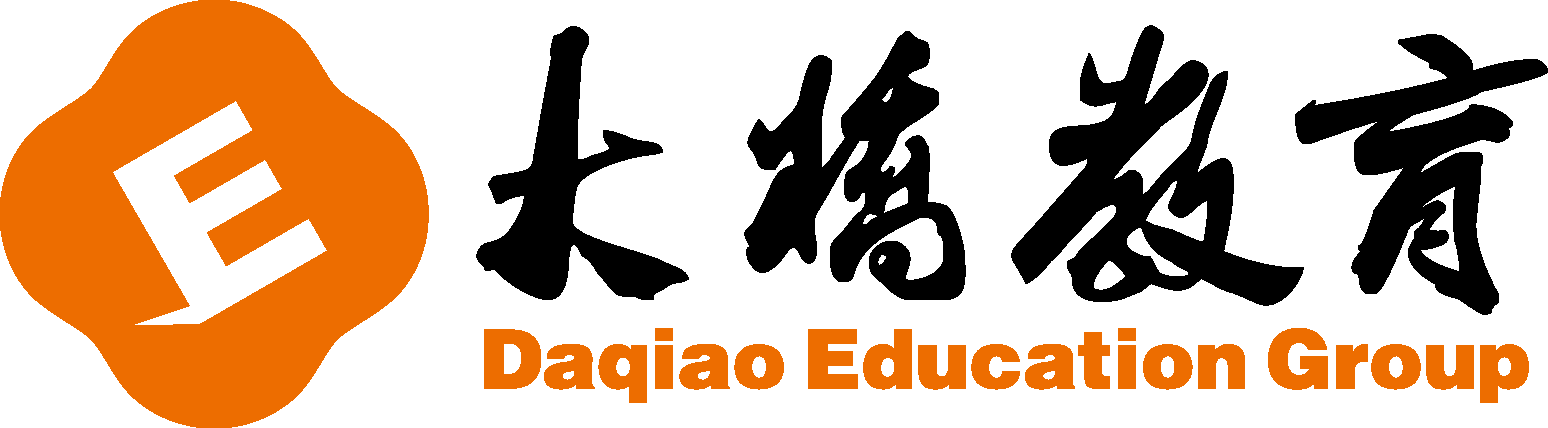 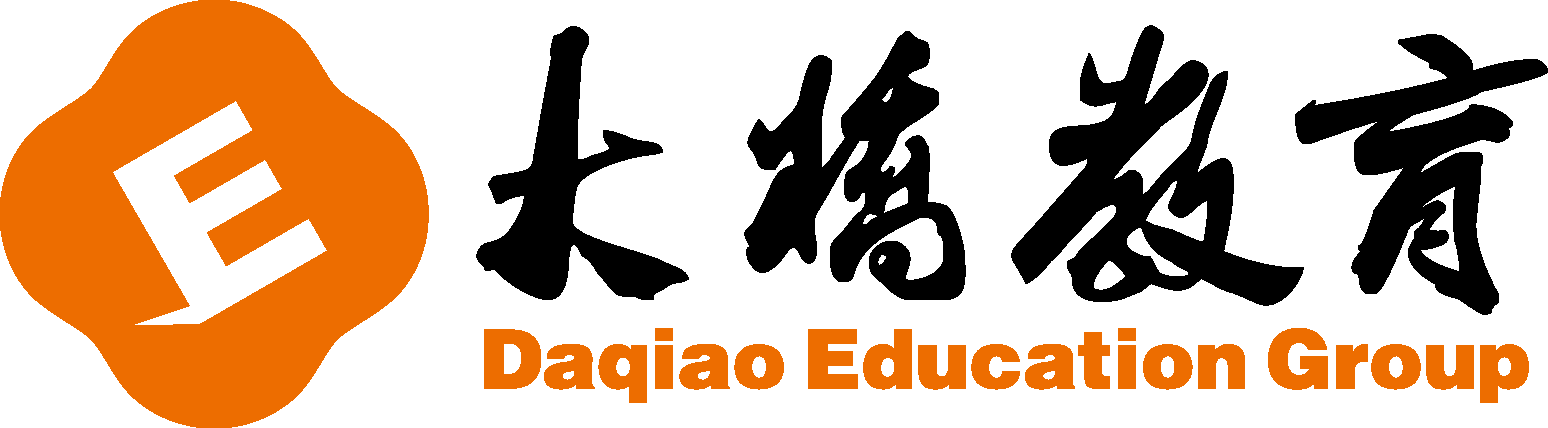 II. 根据句意及提示写出正确的英文单词或用其正确形式填空。
1. Henry, _______ (送给) that letter to your sister.  
2. My _______ (老板) is in the office now.  
3. Can you _______ (jump) off that wall?   
4. We are doing _______ (us) homework now.   
5. Sit down and eat some _______(biscuit).
send
boss
jump
our
biscuits
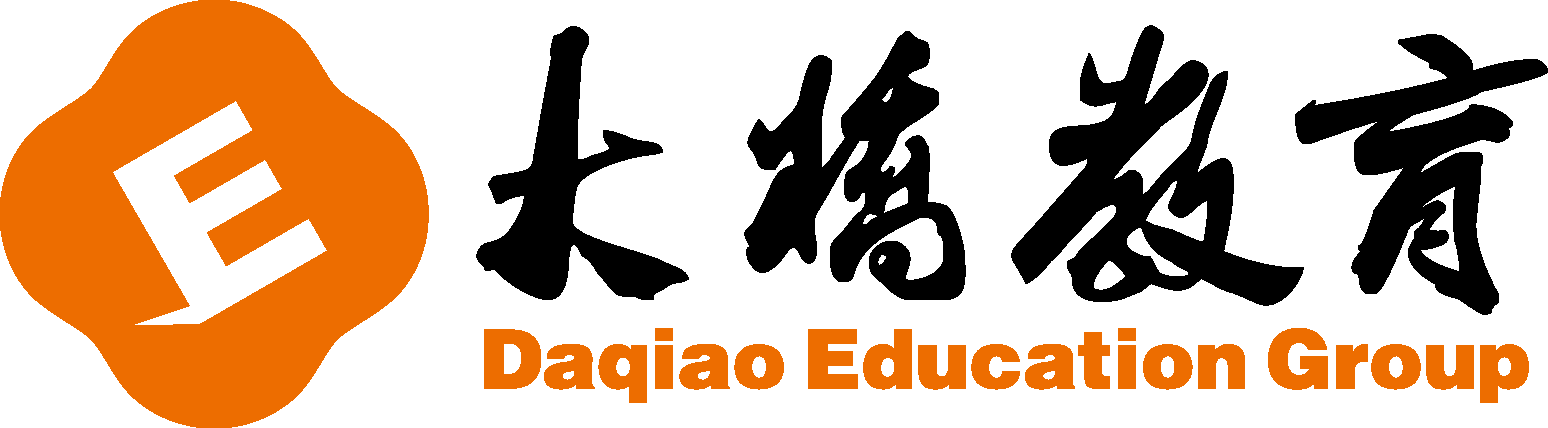 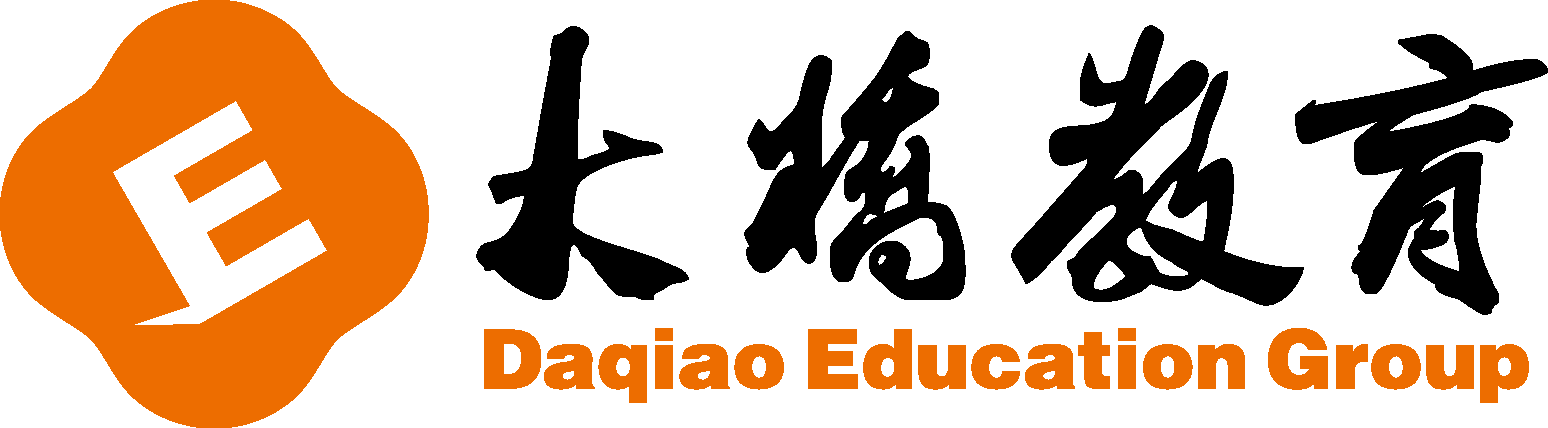 III.按要求完成下列各题。
1. There are some books on the shelf.（改为一般疑问句）
   _______ there _______ books on the shelf?   
2. The children are going to swim.（对画线部分提问）
    _______ are the children going to _______?   
3. Give me the coat.（同义句转换）
    _______ the coat _______ me.  
4. is, for, he, bus, waiting, a (连词成句，标点已给出，注意大小写。)
                                                          .     
5. the, are, bag, what, in (连词成句，标点已给出，注意大小写。)
                                                         ?
Are
any
What                                          do
Give
to
He is waiting for a bus
What are in the bag